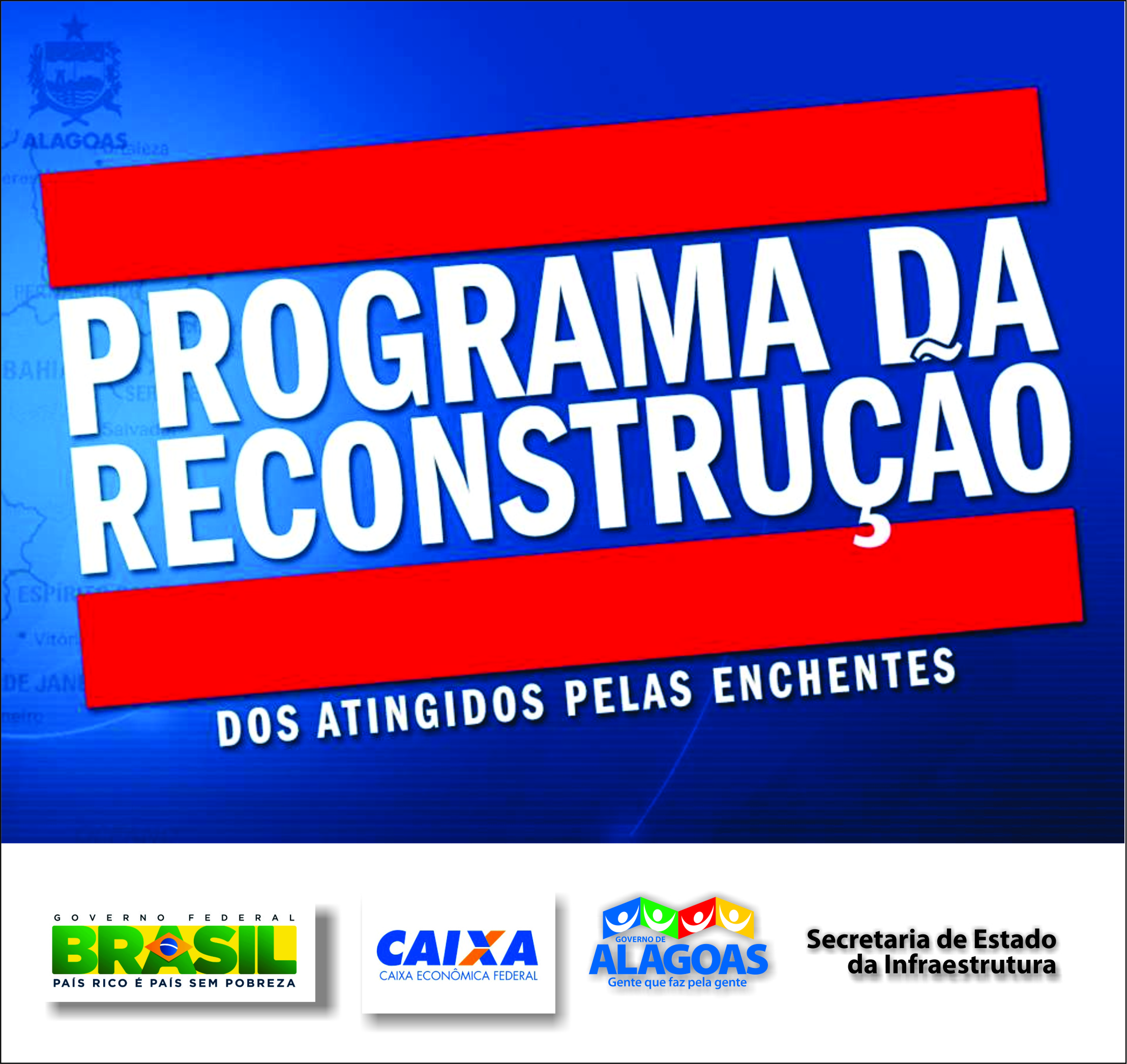 GOVERNO DO ESTADO
 DE ALAGOAS
SECRETARIA DE ESTADO
DA INFRAESTRUTURA
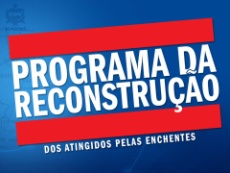 MAPA DA TRAGÉDIA
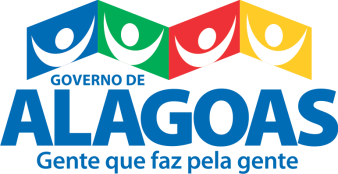 Enchentes 2010 – Rio Paraíba e Rio Mundaú
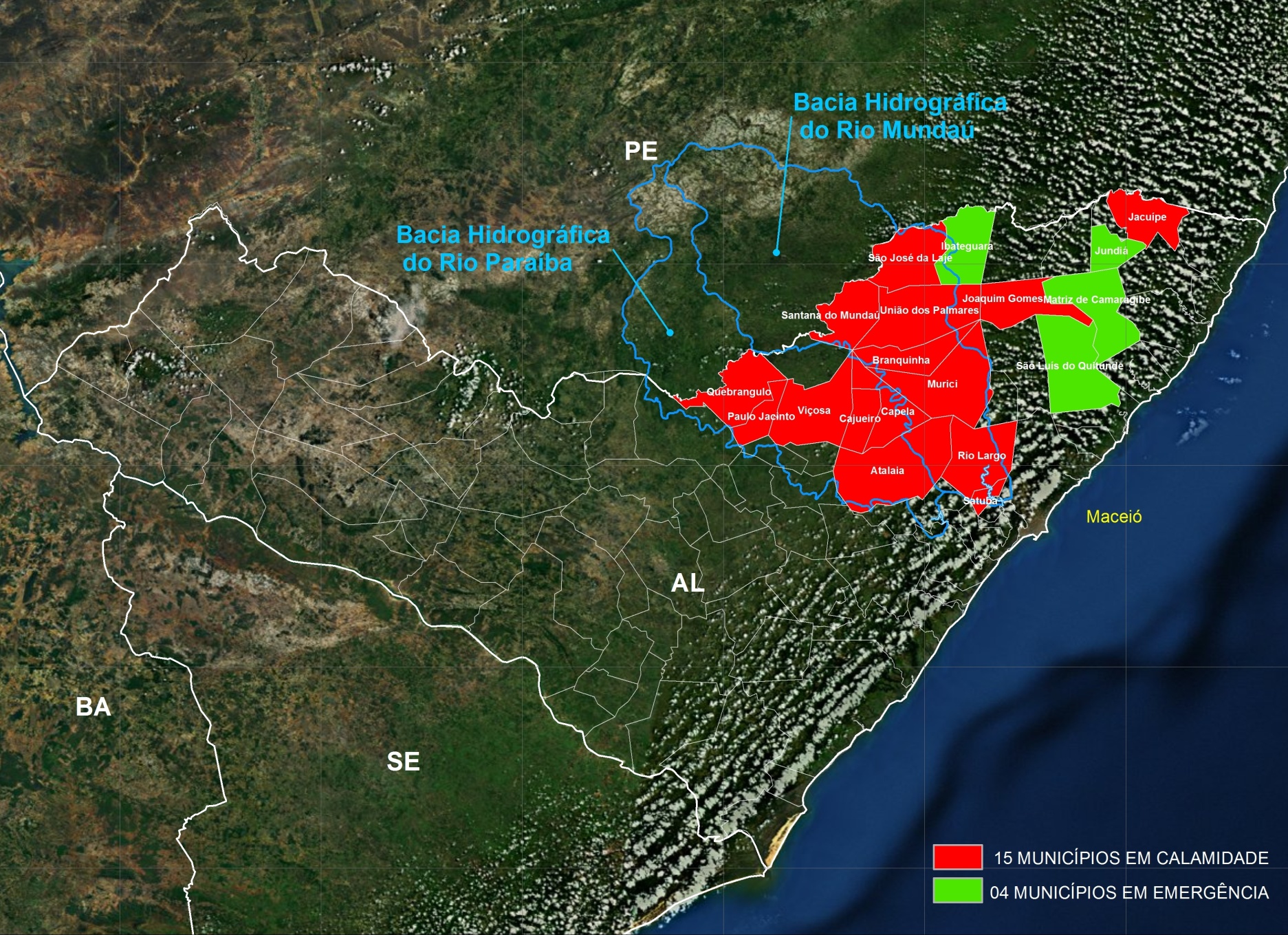 DECRETO 6.592 DE 19 DE JUNHO DE 2010.
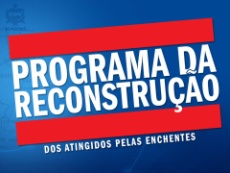 AÇÕES EMERGENCIAIS
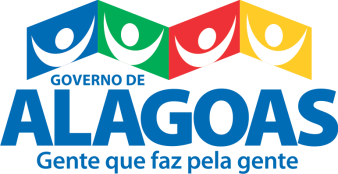 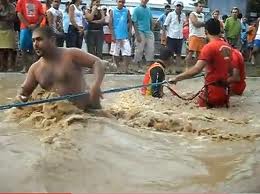 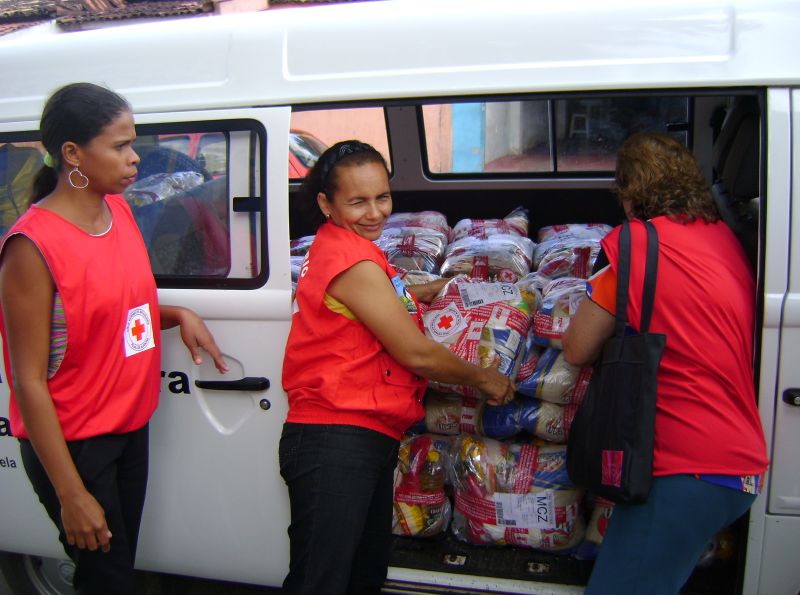 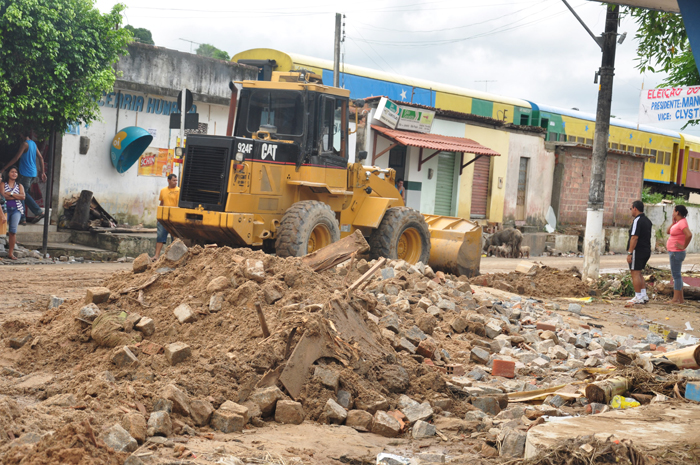 Resgate das vítimas
Distribuição de donativos
Limpeza dos destroços
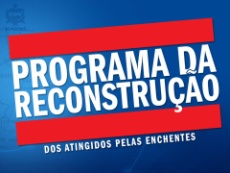 AÇÕES EMERGENCIAIS
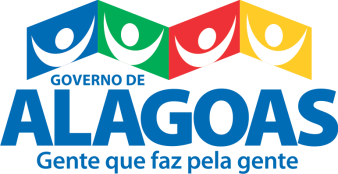 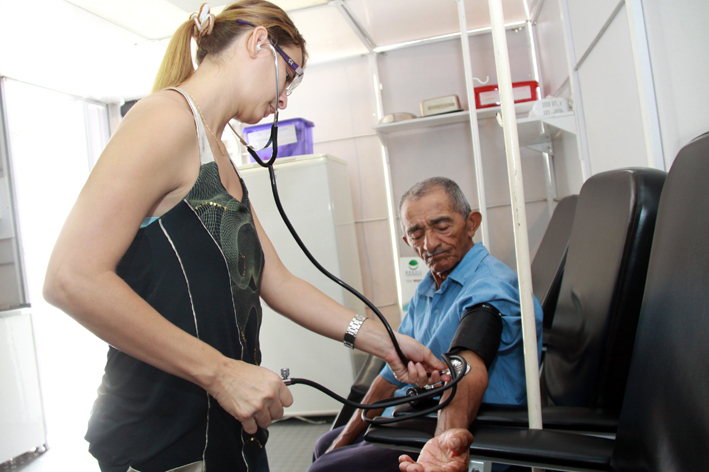 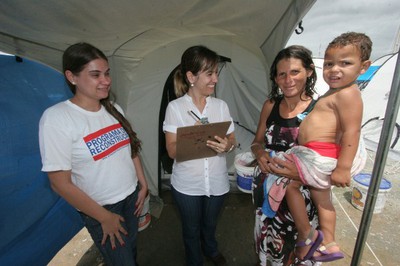 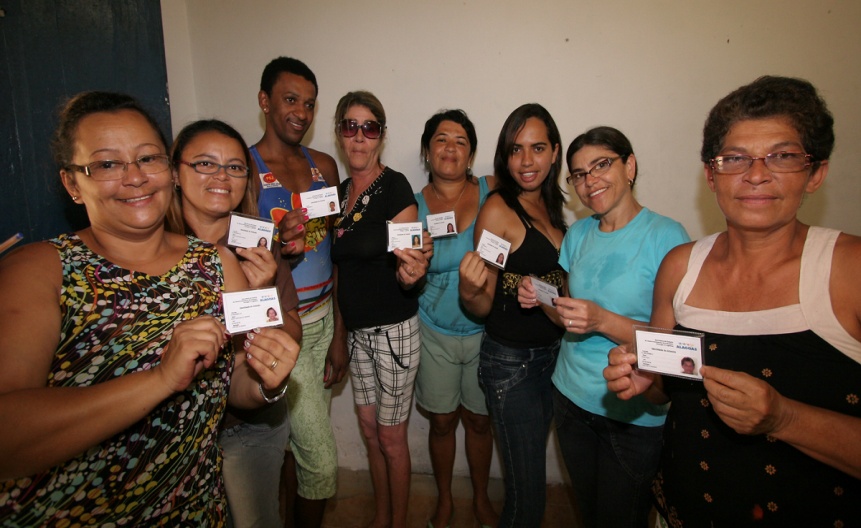 Atendimentos de saúde
Cadastro das famílias
Documentação civil
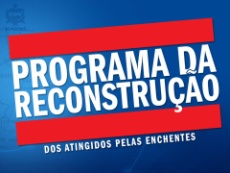 AÇÕES EMERGENCIAIS ACAMPAMENTOS PROVISÓRIOS
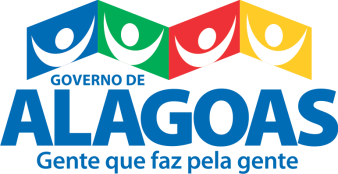 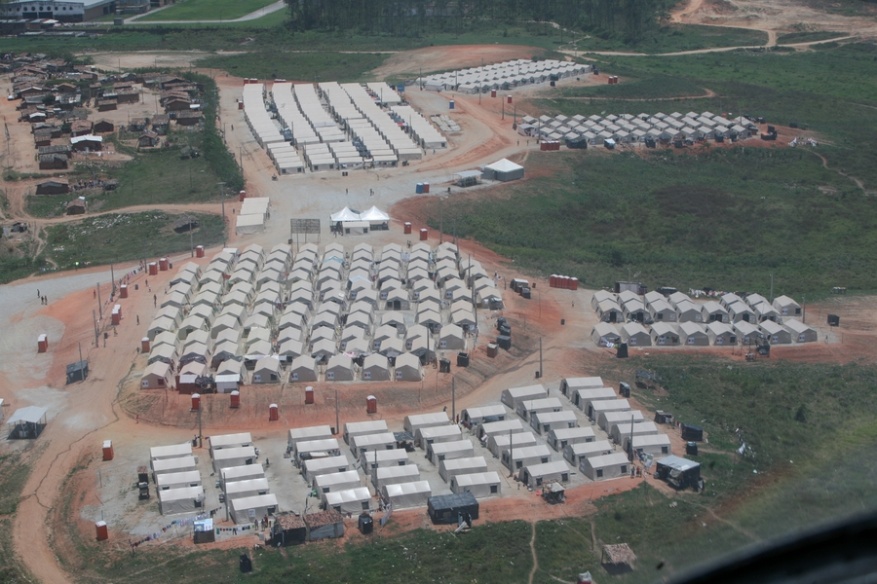 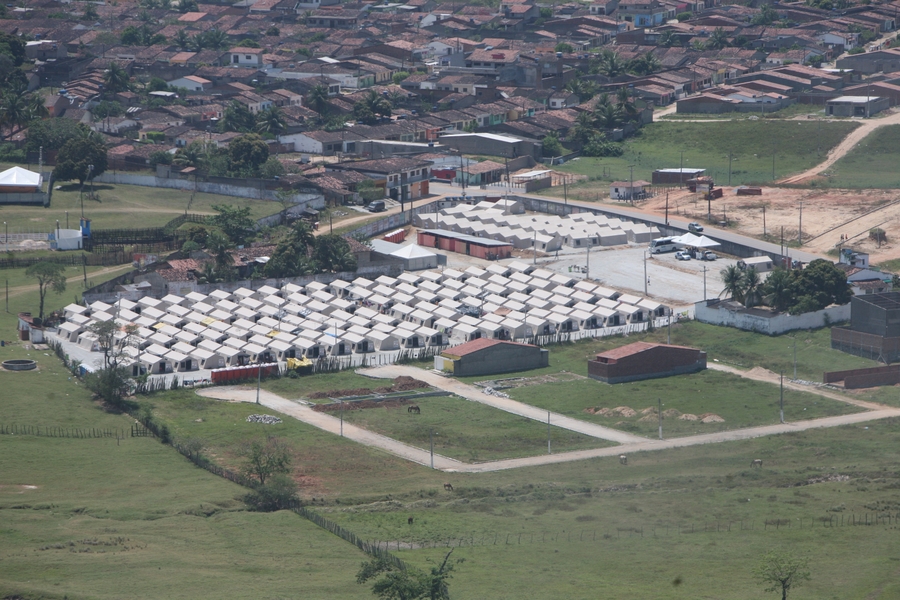 Murici
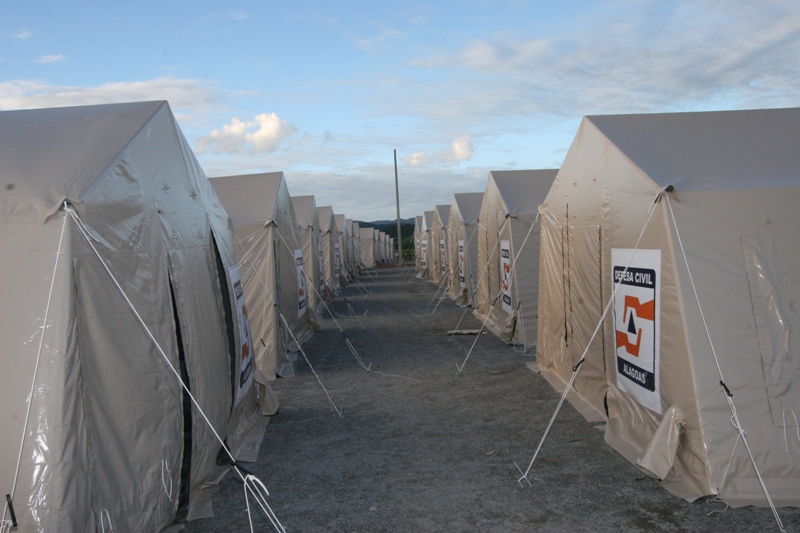 União dos Palmares
Murici
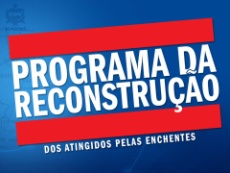 AÇÕES EMERGENCIAIS ACAMPAMENTOS PROVISÓRIOS
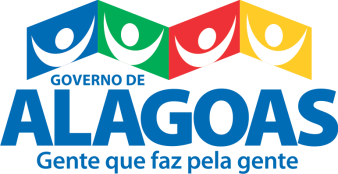 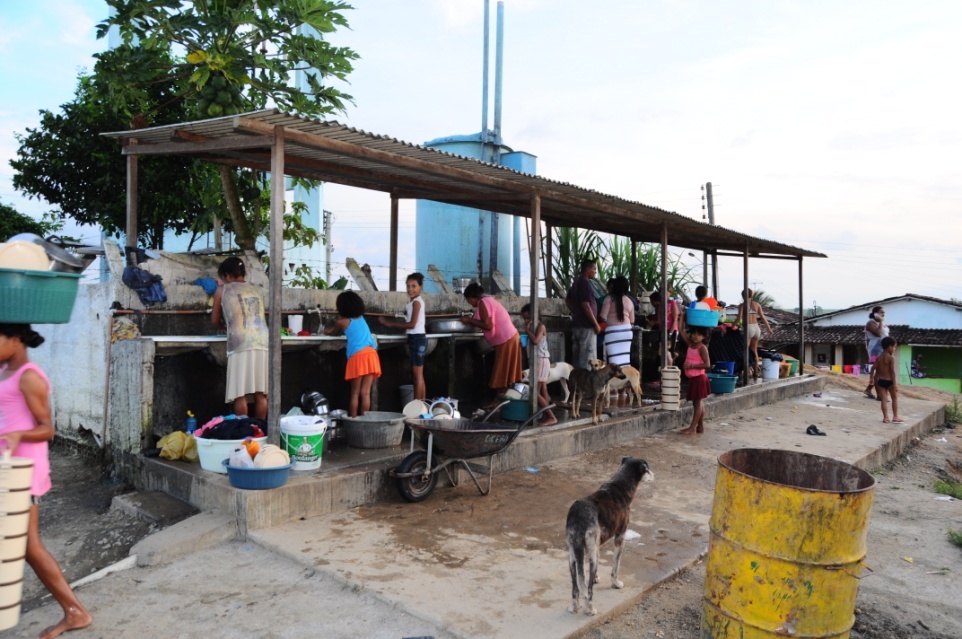 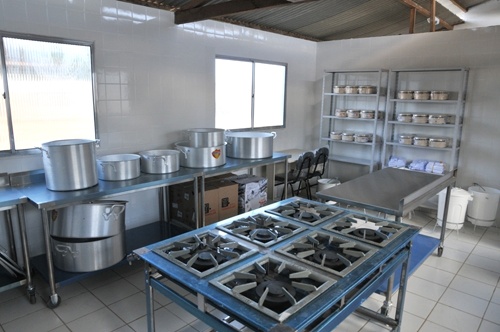 Cozinhas comunitárias
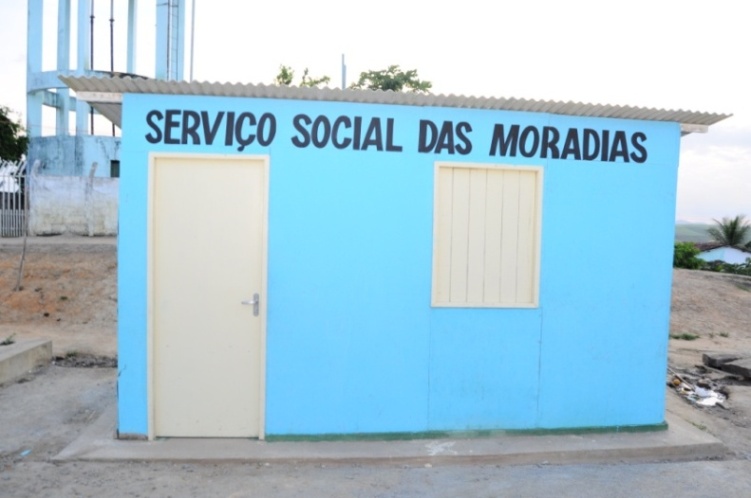 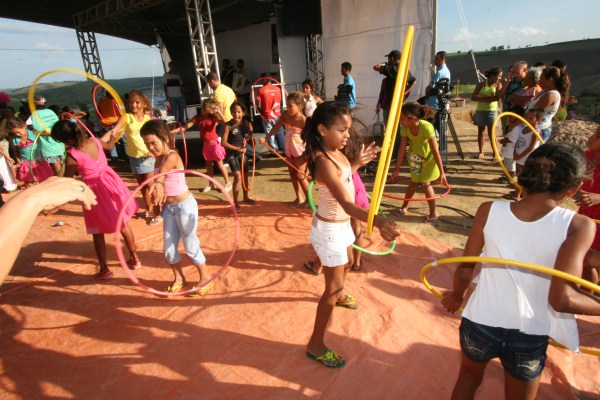 Lavanderias 
e banheiros
comunitários
Ações sociais
Serviço social
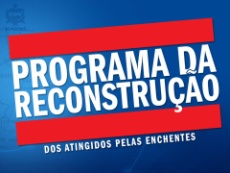 NÚMEROS DA TRAGÉDIA
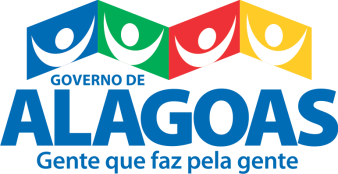 Habitação
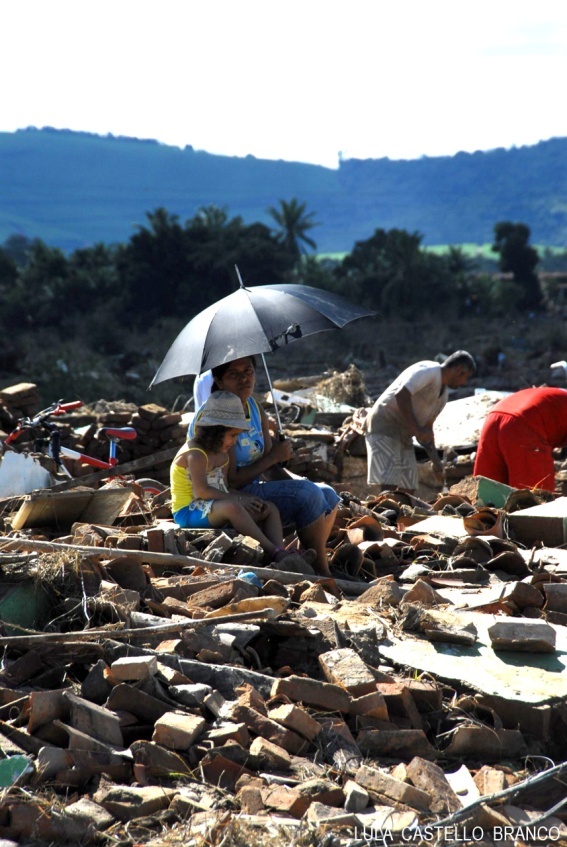 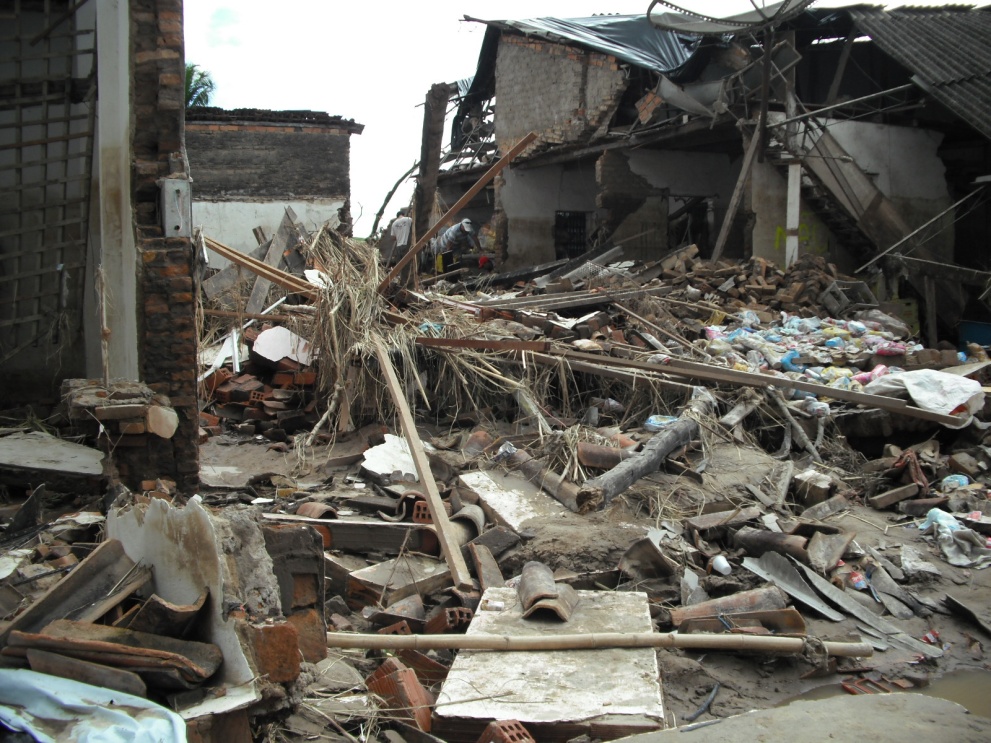 FONTE: AVADAN  (Avaliação de Danos – Defesa Civil)
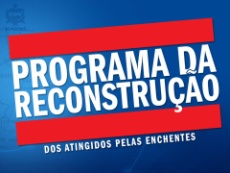 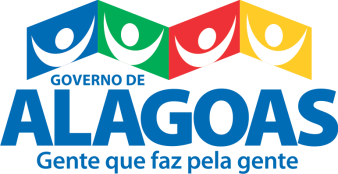 INVESTIMENTOS
ESTRATÉGIAS DE AÇÃO RECONSTRUÇÃO DAS HABITAÇÕES
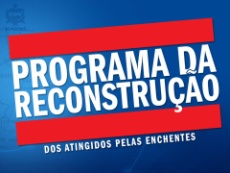 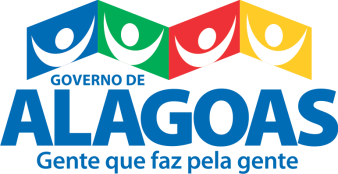 Construção de Unidades habitacionais em Municípios  que perderam até 1100uh, com sua malha urbana  preservada.
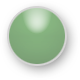 RECONSTRUÇÃO DE CIDADES
16% dos municípios empreendimentos
De 1100 a 5000 uh
16% dos municípios
Até 1100 uh
68% dos municípios
Construção de Unidades habitacionais em larga escala em Municípios que perderam de 1100uh a 5000uh, com sua malha urbana parcialmente preservada.
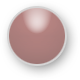 Reconstrução de cidades em  03 municípios onde a destruição ocorreu em larga escala, deixando as cidades sem sua funcionalidade.
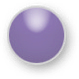 ESTRATÉGIAS DE AÇÃO PROJETOS URBANOS
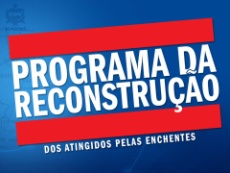 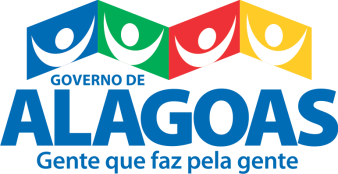 Construção de Unidades habitacionais em Municípios  que perderam até 1100uh, com sua malha urbana  preservada.
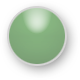 Até 1100 uh
13 municípios
ESTRATÉGIAS DE AÇÃO  PROJETOS URBANOS
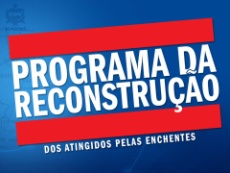 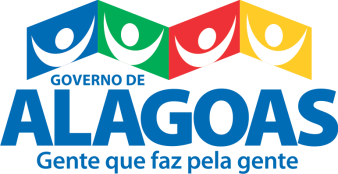 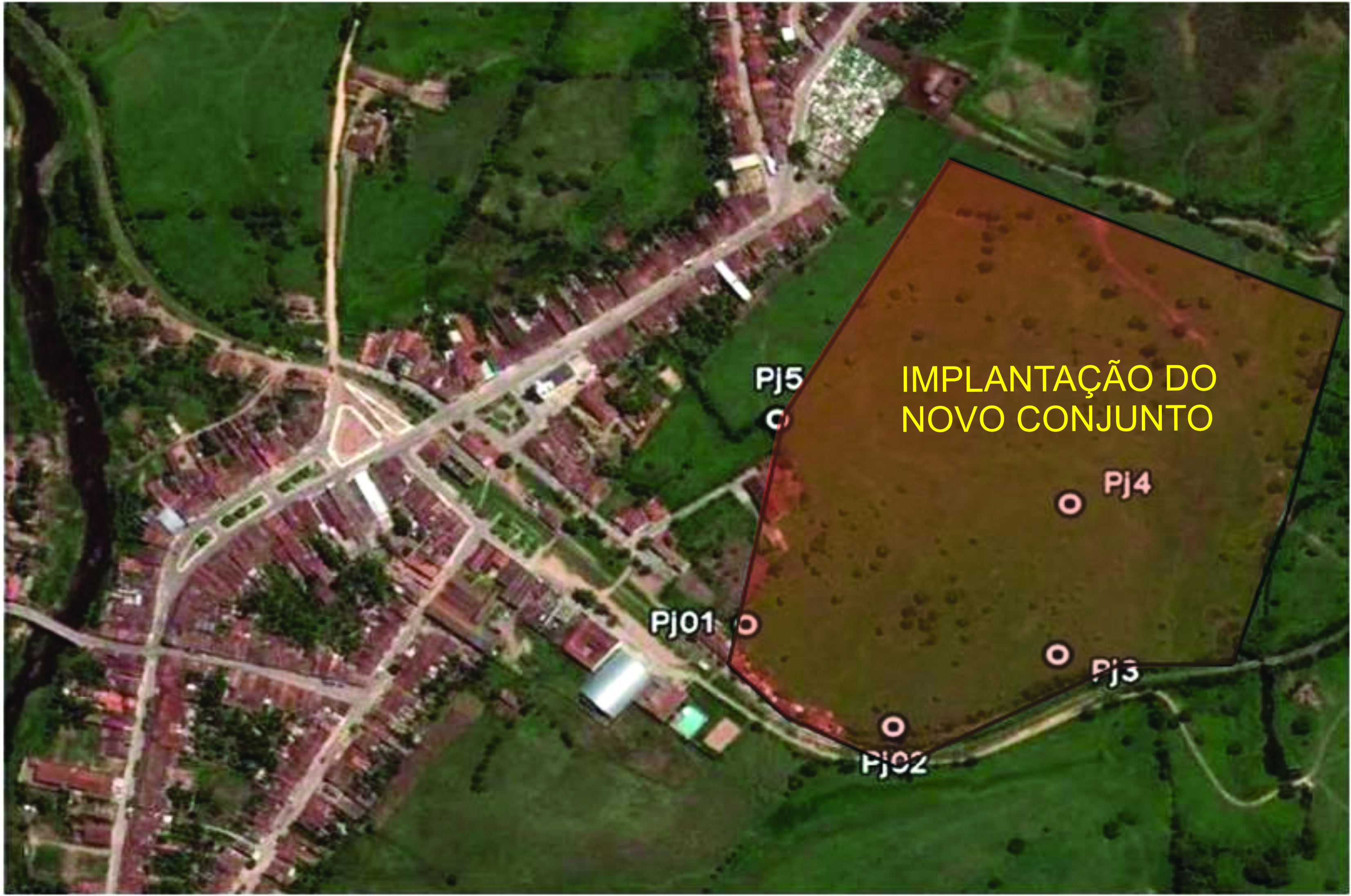 Área aprovada através de laudo da CPRM – Serviço Geológico do Brasil
Paulo Jacinto 442uh
ESTRATÉGIAS DE AÇÃO PROJETOS URBANOS
RES. SANTA INÊS – 442UH
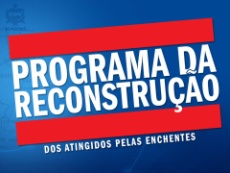 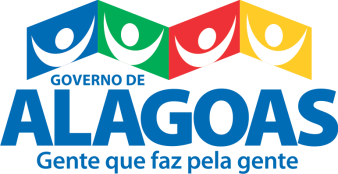 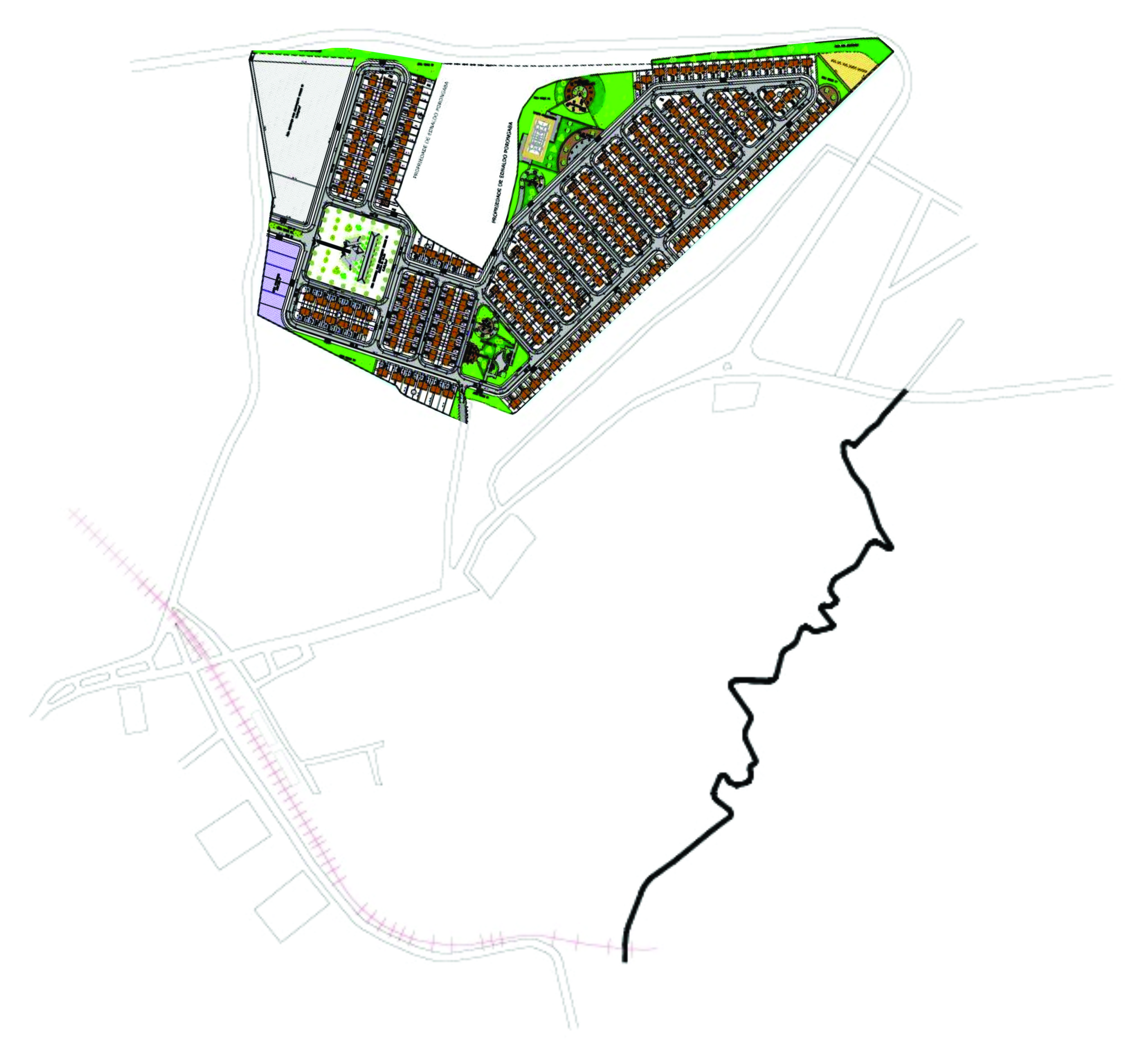 RODOVIA AL-210
ÁREA DE
EQUIPAMENTOS
ÁREA COMERCIAL
ÁREA DE LAZER
MUNICÍPIO DE PAULO JACINTO
De 1100 
a 5000 uh
03 municípios
Construção de Unidades habitacionais em larga escala em Municípios que perderam de 1100uh a 5000uh, com sua malha urbana parcialmente preservada.
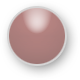 ESTRATÉGIAS DE AÇÃO PROJETOS URBANOS
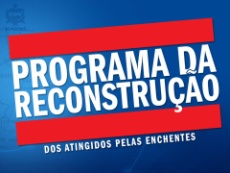 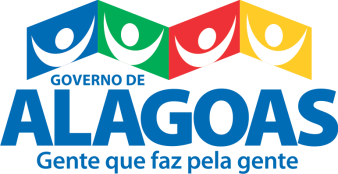 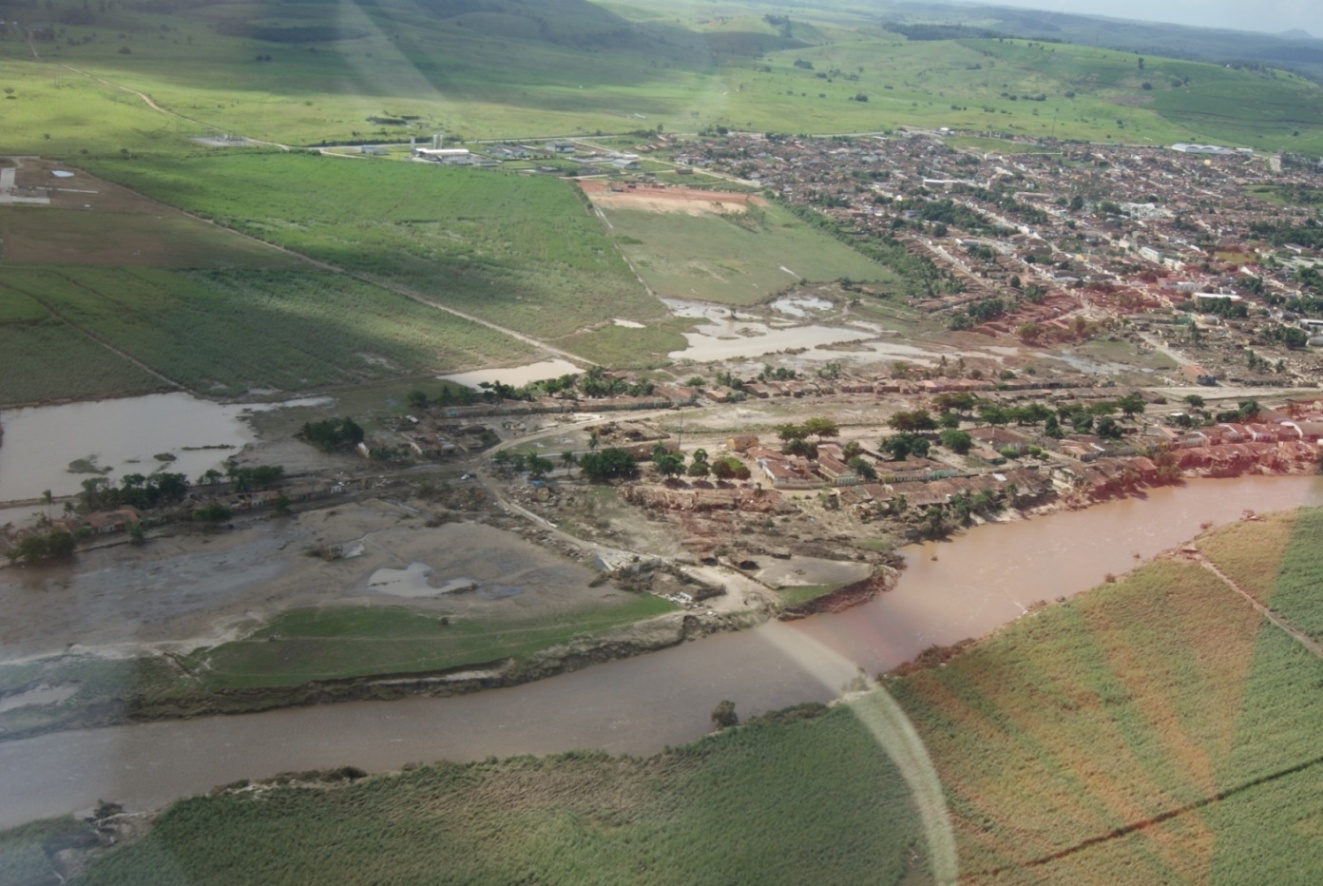 IMPLANTAÇÃO DO “NOVO CONJUNTO”
Área aprovada através de laudo da CPRM – Serviço Geológico do Brasil
14
Murici – 2328uh
ESTRATÉGIAS DE AÇÃO PROJETOS URBANOS
RES. OLAVO CALHEIROS NOVAIS – 1275UH
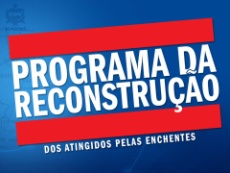 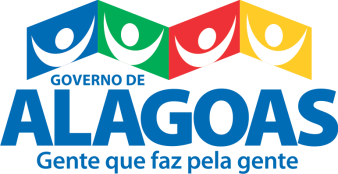 02 EMPREENDIMENTOS
(1275uh e 1053uh)
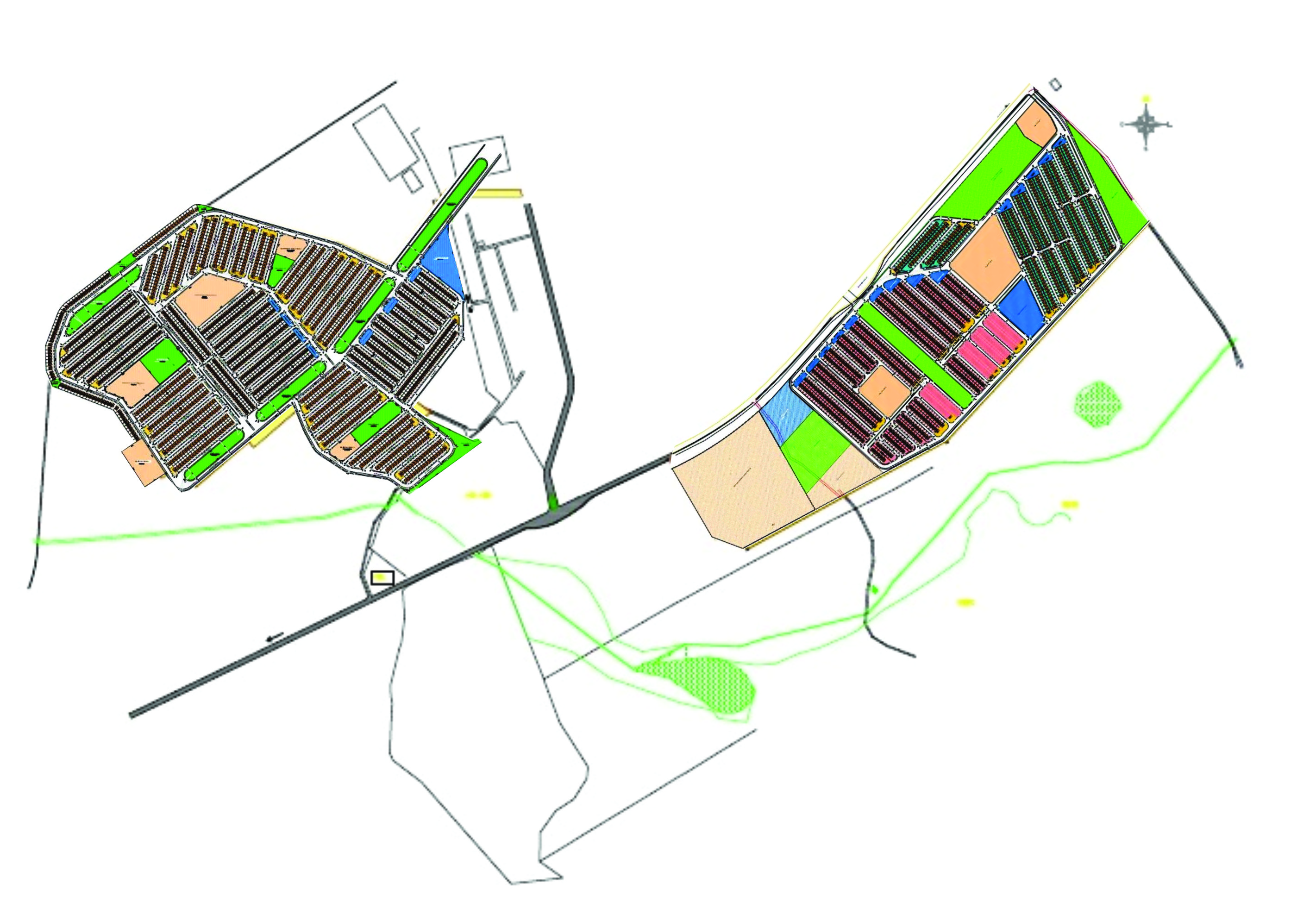 ÁREAS DE LAZER
SERVIÇOS
LOTES 
COMERCIAIS
RODOVIA BR-104
ÁREA DE
EQUIPAMENTOS
MUNICÍPIO DE
 MURICI
RECONSTRUÇÃO DE CIDADES
03 municípios
Reconstrução de cidades em  03 municípios onde a destruição ocorreu em larga escala, deixando as cidades sem sua funcionalidade.
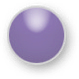 ESTRATÉGIAS DE AÇÃO  PROJETOS URBANOS
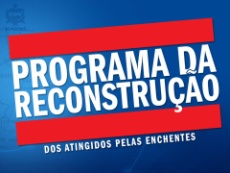 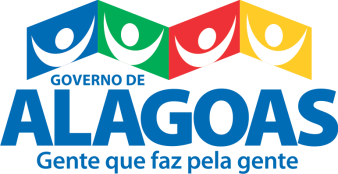 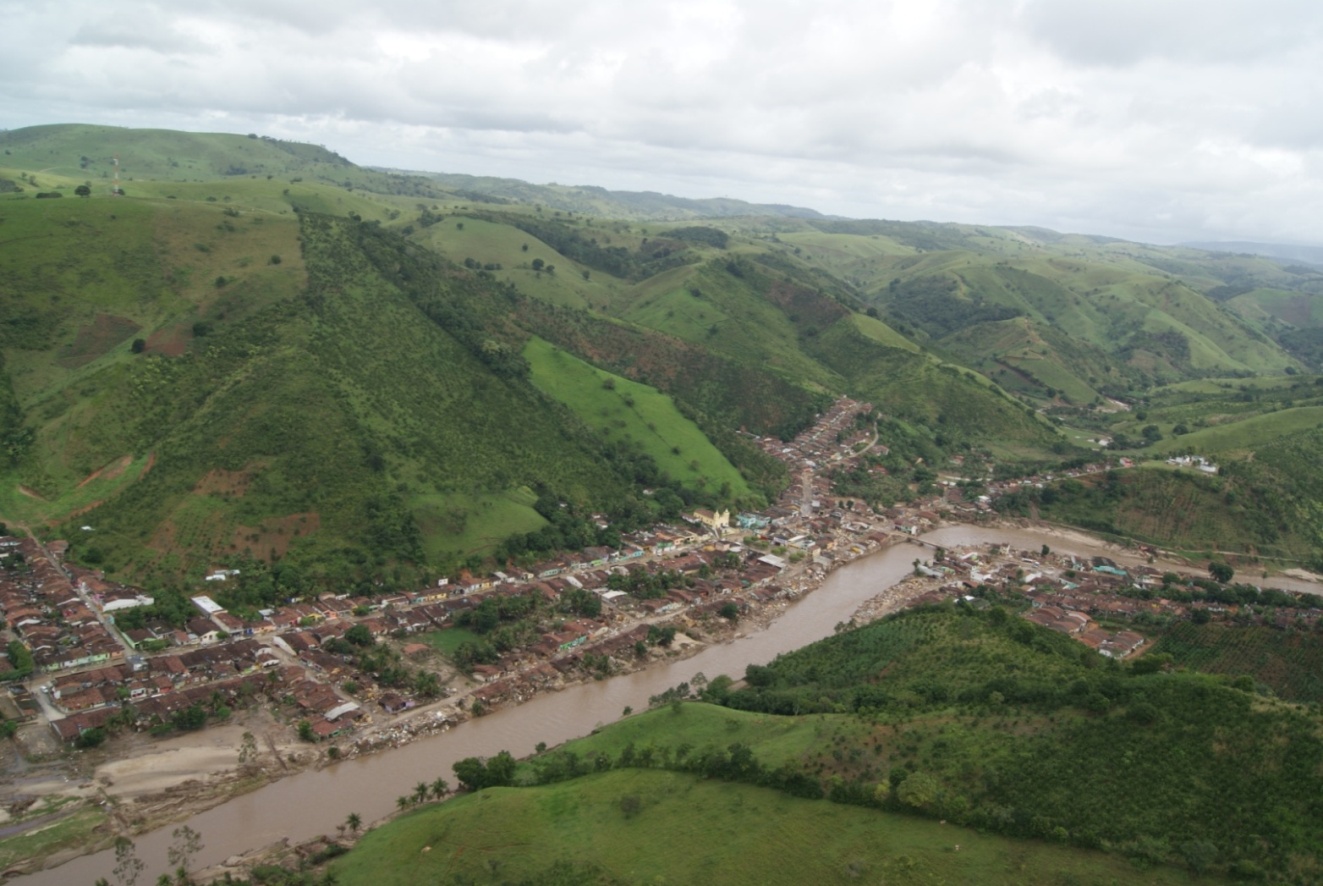 IMPLANTAÇÃO DA NOVA CIDADE
Área aprovada através de laudo da CPRM – Serviço Geológico do Brasil
Santana do Mundaú – 1261uh
ESTRATÉGIAS DE AÇÃO PROJETOS URBANOS
RES. SANTANA DO MUNDAÚ – 1261UH
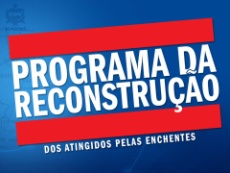 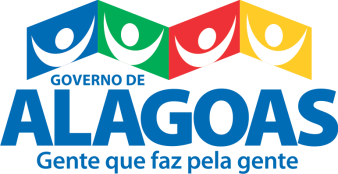 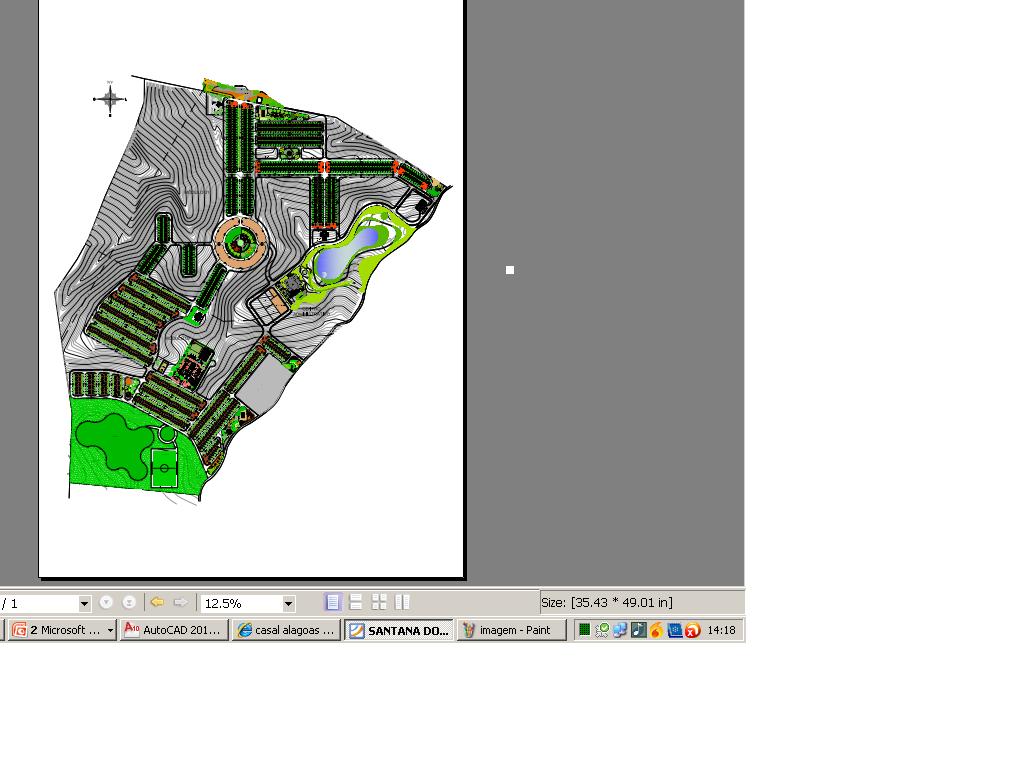 VETOR DE
 EXPANSÃO
SETOR HABITACIONAL
ÁREA DE
EQUIPAMENTOS
MIRANTE
ÁREA DE
EQUIPAMENTOS
ANTIGA
CIDADE
ÁREAS DE LAZER
CENTRO
ADMINISTRATIVO
MUNICÍPIO DE 
SANTANA DO MUNDAÚ
SETOR COMERCIAL
ACESSO
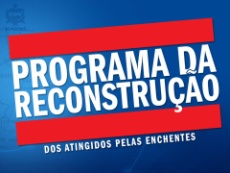 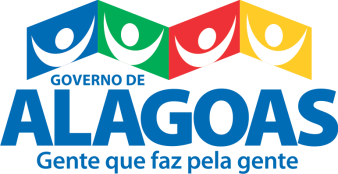 COMITÊ DE ANÁLISE E APROVAÇÃO 
DE PROJETOS
DECRETO 6.969 DE 21 DE JULHO DE 2010
RELOCAÇÃO DE FAMÍLIAS DE ÁREAS DE RISCO
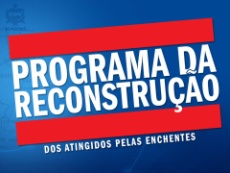 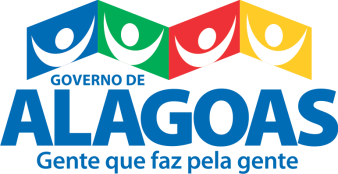 RESULTADOS ALCANÇADOS 
PELO PROGRAMA DA RECONSTRUÇÃO DAS HABITAÇÕES
MELHORIA NA QUALIDADE DE VIDA E  INFRAESTRUTURA DA REGIÃO
GERAÇÃO DE EMPREGO E RENDA
AQUECIMENTO NO SETOR DA CONSTRUÇÃO CIVIL
ATRAÇÃO DE NOVOS INVESTIMENTOS
CAPACITAÇÃO DE MÃO-DE-OBRA
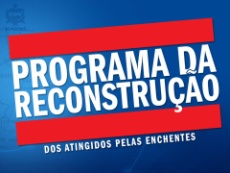 AGRADECIMENTOS
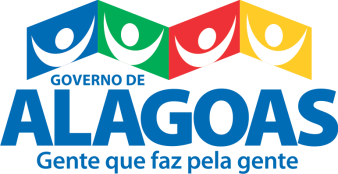 GOVERNO FEDERAL
GOVERNO DO ESTADO DE ALAGOAS
PREFEITURAS MUNICIPAIS DE ALAGOAS
CAIXA ECONÔMICA FEDERAL
DEFESA CIVIL
ELETROBRÁS – DISTRIBUIÇÃO ALAGOAS
CASAL – COMPANHIA DE SANEAMENTO DE ALAGOAS
IMA- INSTITUTO DO MEIO-AMBIENTE
AMA – ASSOCIAÇÃO DOS MUNICÍPIOS ALAGOANOS
ONG´S
SOCIEDADE CIVIL
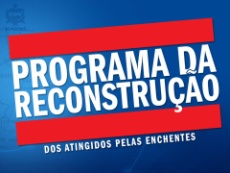 CONTATO
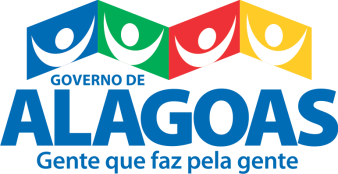 MARISA TORRES PEREZ 
Superintendente de Política Habitacional
SEINFRA/AL





marisa.perez@seinfra.al.gov.br
marisatperez@gmail.com
(82) 8833-3893
(82) 3315-3129